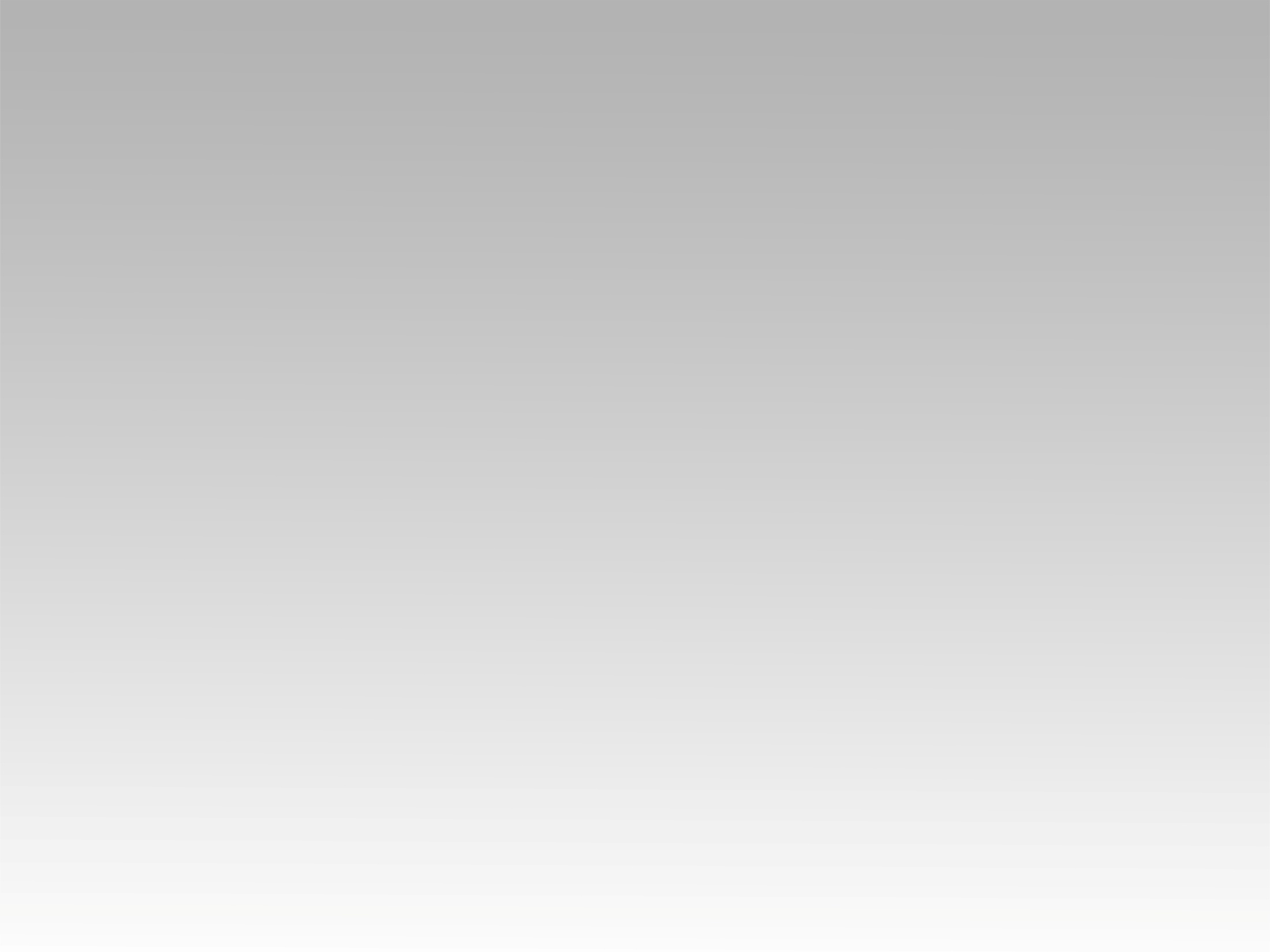 تـرنيــمة
صوتُه الحلو أتاني
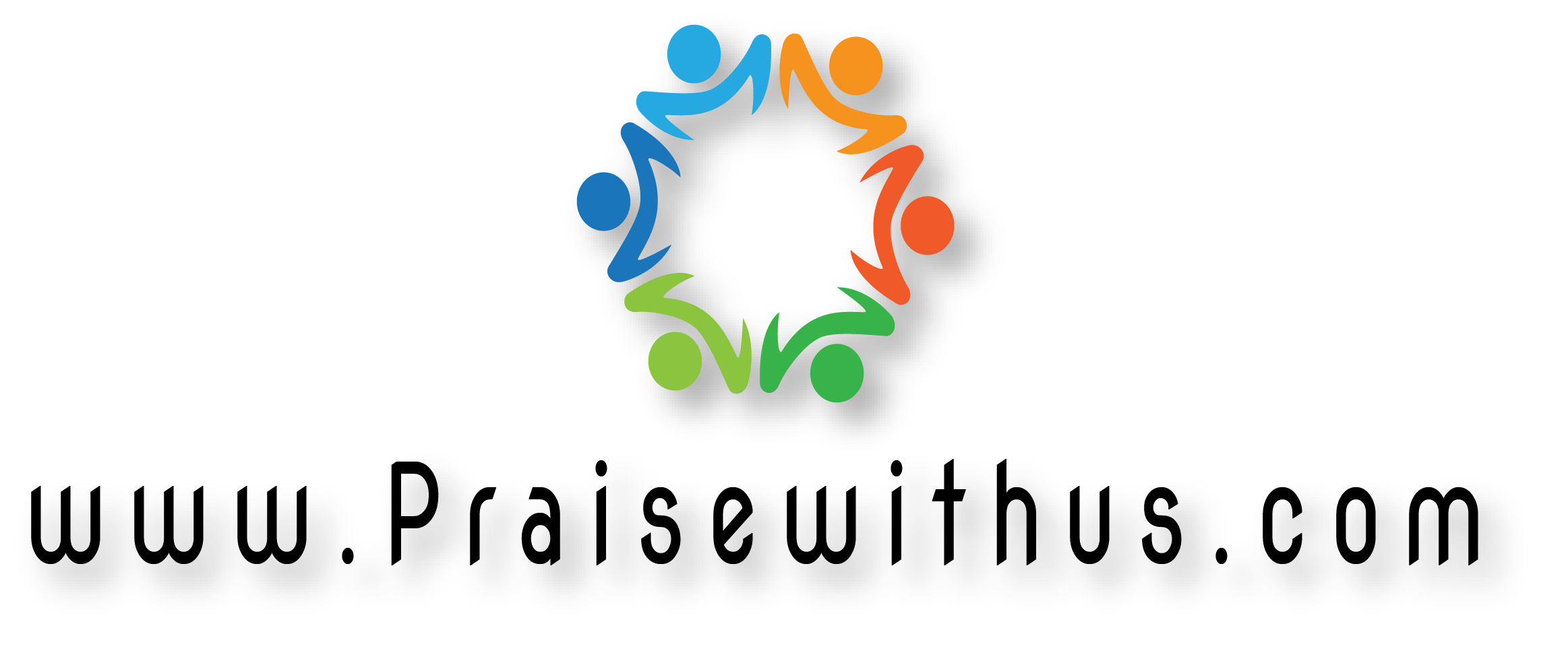 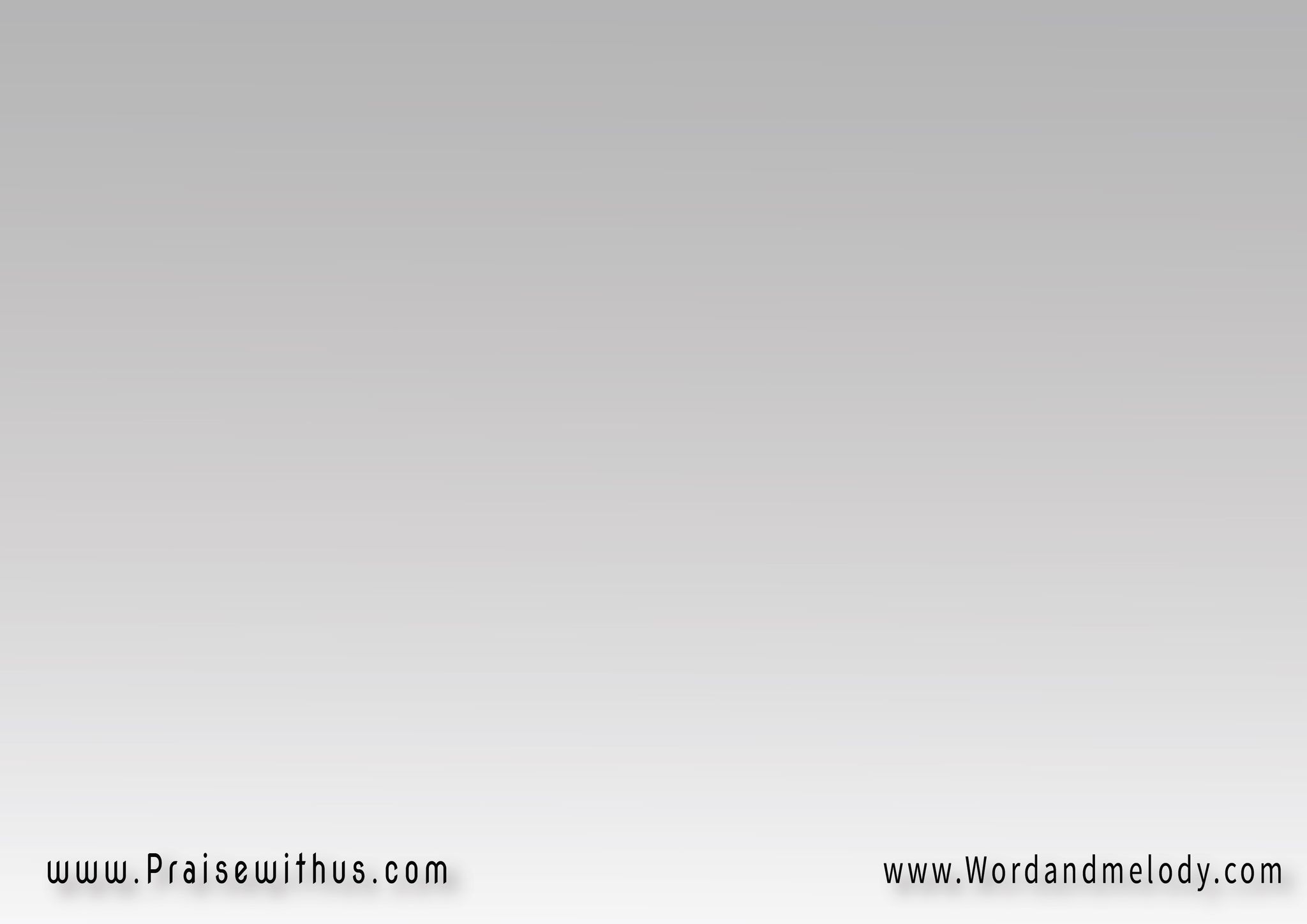 1- 
صَوْتُهُ الحُلوُ أتاني  وَبحَنانِ حُبِّهِ نادَانيمَنْ تُرَى (حُبُّهُ عَجيبْ)2 إلا شَخْصَ (ذا الحَبيبْ)2

Sawtoho elholow ataniwa be hanani hobbehi nadaniman tora (hobboho aajeeb)2ella shakhSa (tha elhabeeb)2

He called me with a sweet voice and compassion. Who has wonderful love except The Beloved.?
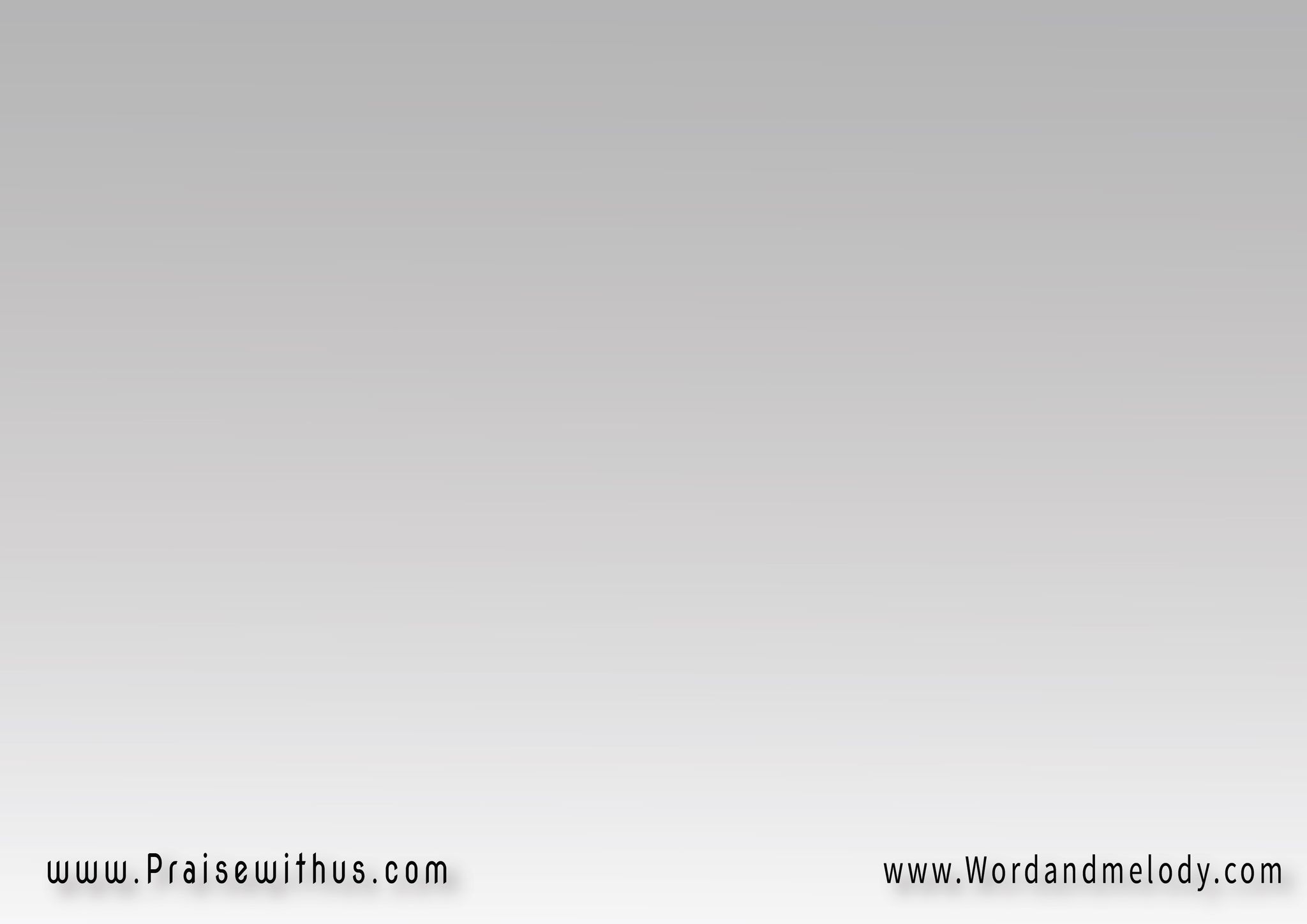 القرار:يَنبَغي(أنَّك تزيدْ)2 فأمُرَنْ (ماذا تُريدْ)2(ياحَبيبْ  حُبُّكَ عَجيبْ)2
yanbaghi  (annak tazeed)2faamoran  (matha toreed)2(ya habeeb  hobboka aajeeb)2
You should increase, so order whatever You want. Your love is wonderful.
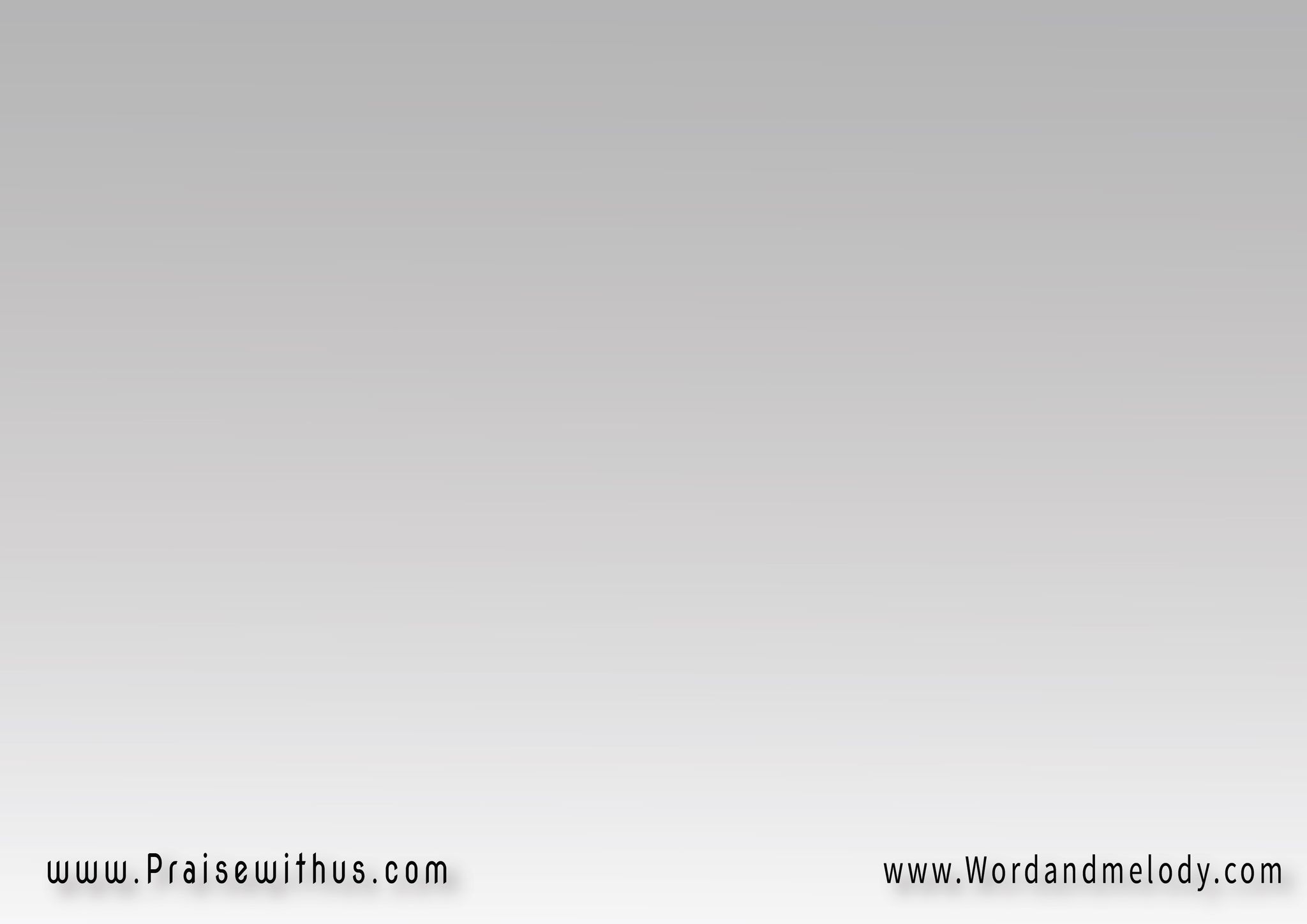 2- 
في الحَياةِ هوَ رَفيقي في المَسِيرِ صَارَ طَرِيقيوَسْطَ ضِيقـــي (مَنْ سِوَاهْ)2صَار صَدِيقي وَيَداي في يَدَيْهْ
fil hayati hoa rafiqi   fil maseeri  Sara tariqiwasta Diqi (man sewah)2Sar Sadiqi  wa yadaia fi yadaih
He is my companion on the road of life. Who holds my hands during troubles other than Him?.
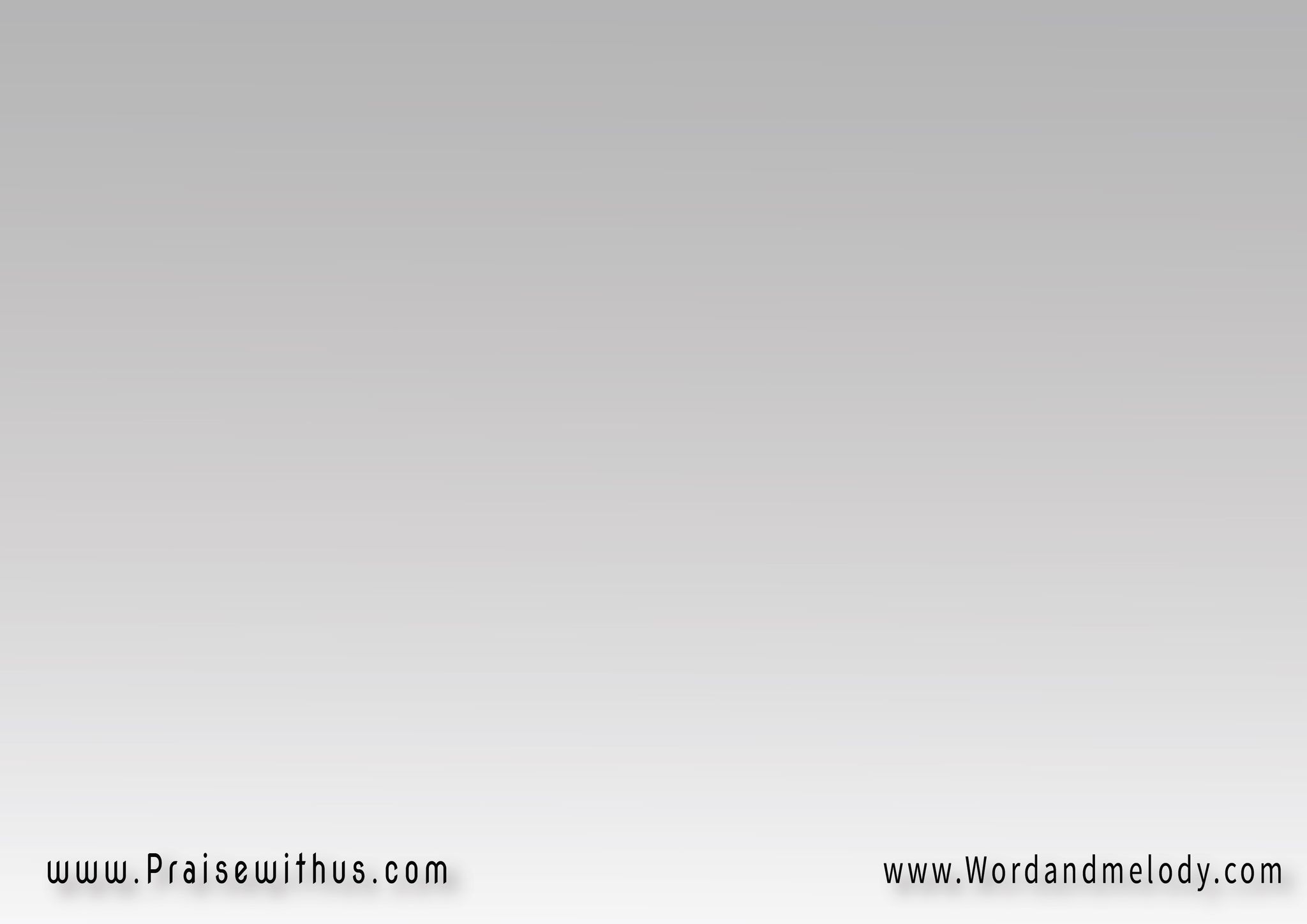 القرار:يَنبَغي(أنَّك تزيدْ)2 فأمُرَنْ (ماذا تُريدْ)2(ياحَبيبْ  حُبُّكَ عَجيبْ)2
yanbaghi  (annak tazeed)2faamoran  (matha toreed)2(ya habeeb  hobboka aajeeb)2
You should increase, so order whatever You want. Your love is wonderful.
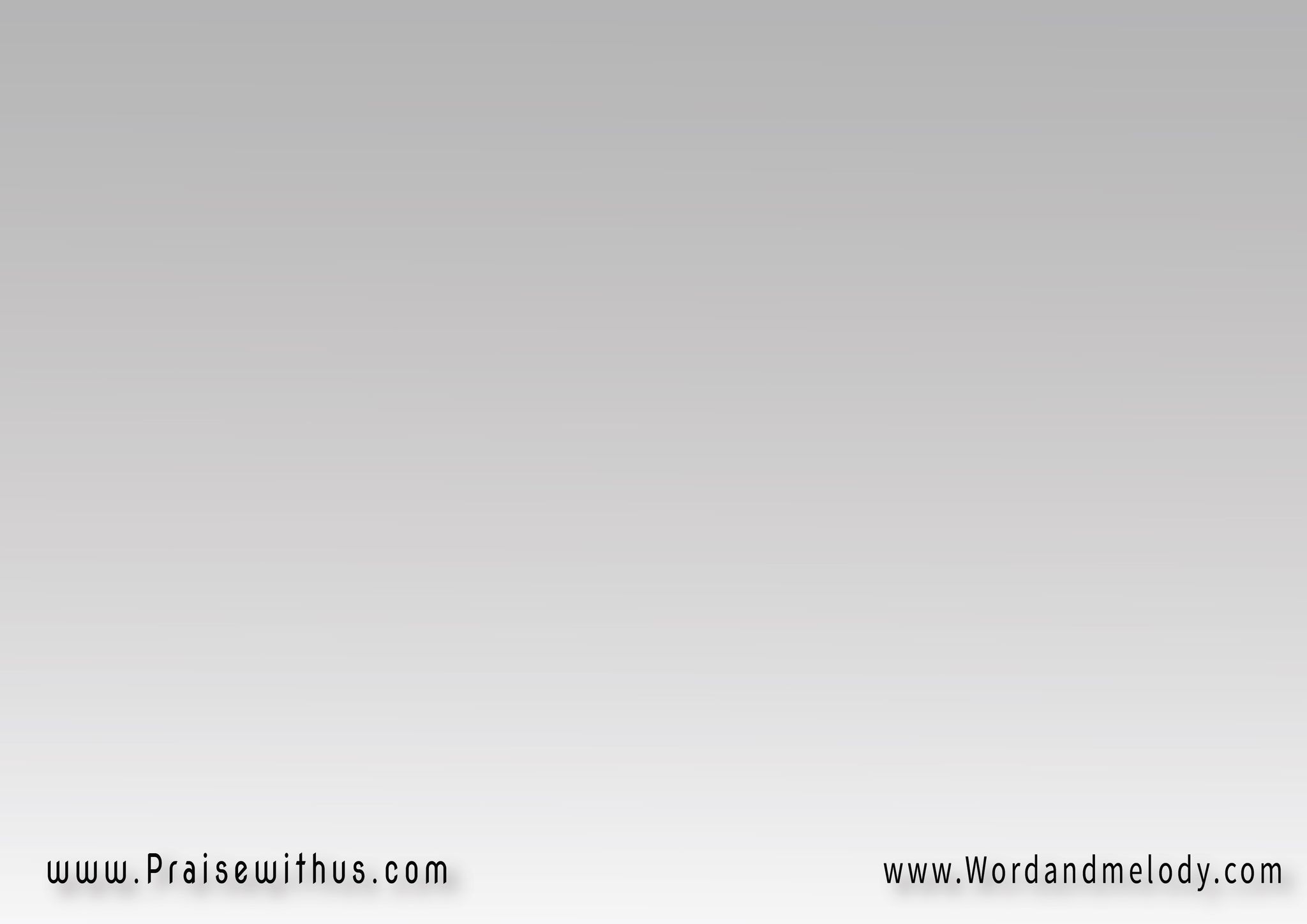 3- 
رَبِّي لي فرْحِي وَعَزَأيا مَنْ كُلِّ دَاءٍ هـوَ دَوَاياكُلُّ عُمْـــرِي فيكَ طـــــابَ وَيَطيبْيايَسُوعْ أنتَ النَّصِيبْ أعظَم نَصِيبْ
rabbi li farhi wa aazaya  men kolli daaen hoa dawayakollo aomri fika taba wa yateebya yasou anta alnnaSeeb aazam naSeeb


My Lord is my joy, my medicine for all illnesses. Jesus, You are my share that make my life sweet.
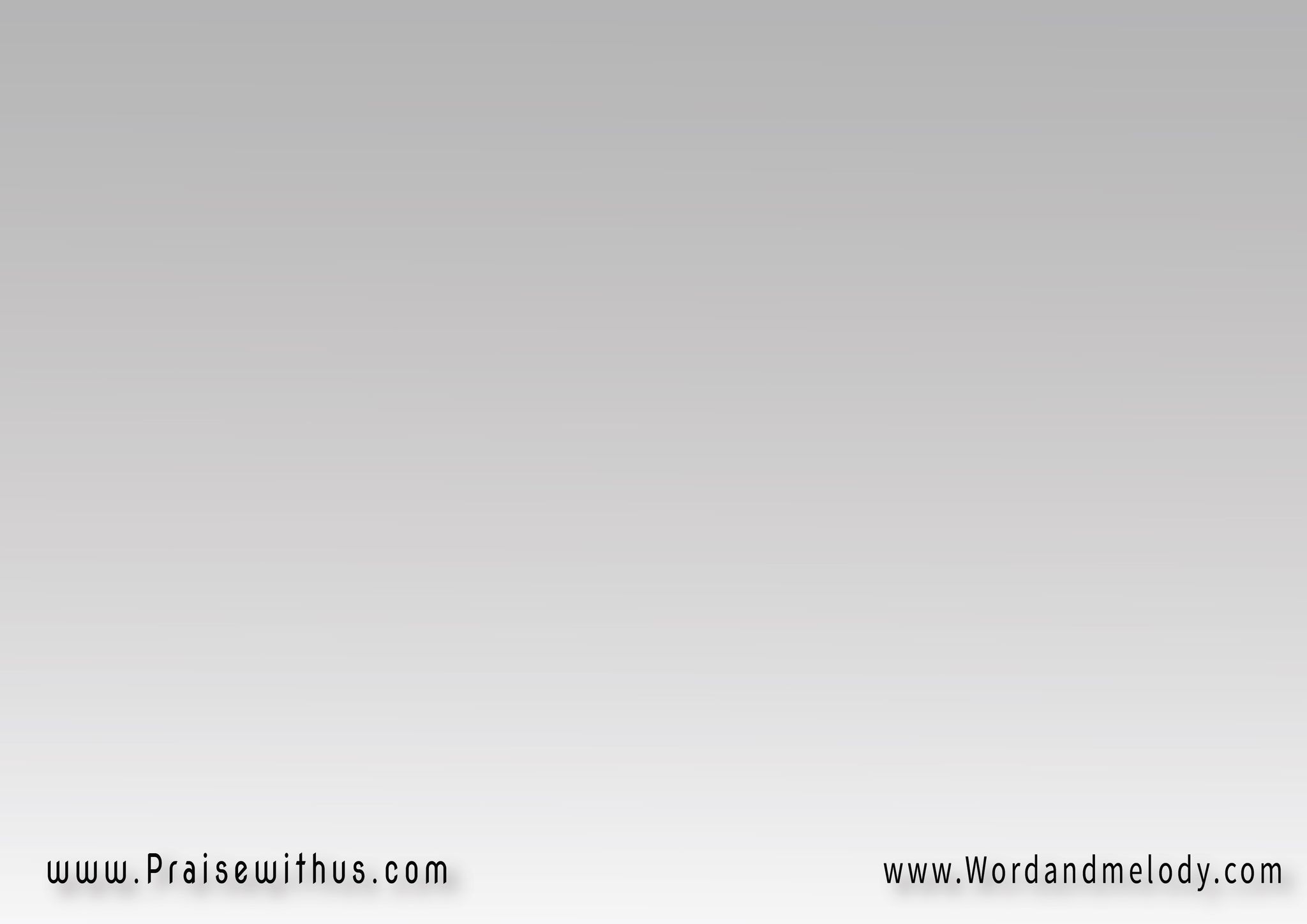 القرار:يَنبَغي(أنَّك تزيدْ)2 فأمُرَنْ (ماذا تُريدْ)2(ياحَبيبْ  حُبُّكَ عَجيبْ)2
yanbaghi  (annak tazeed)2faamoran  (matha toreed)2(ya habeeb  hobboka aajeeb)2
You should increase, so order whatever You want. Your love is wonderful.
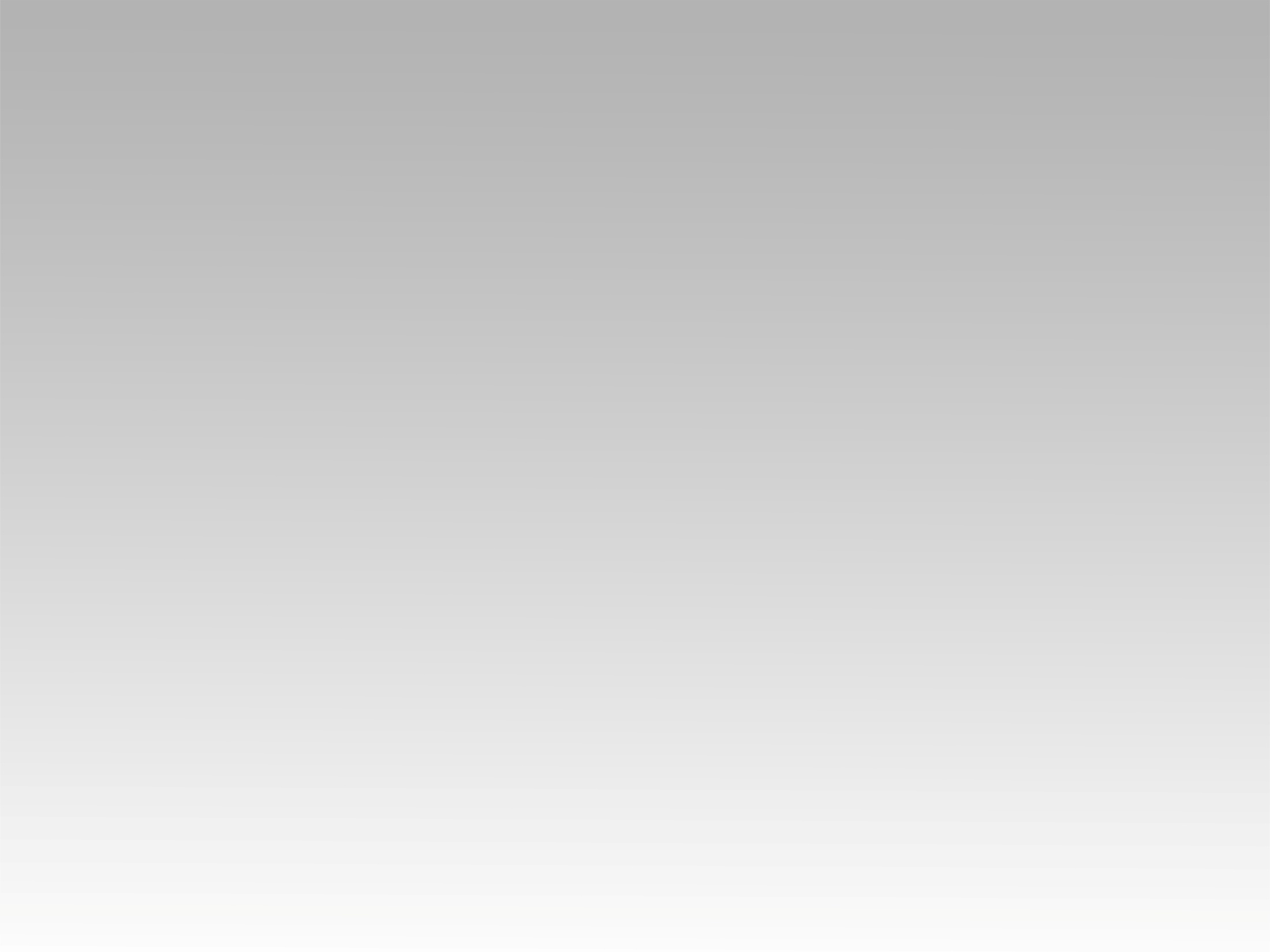 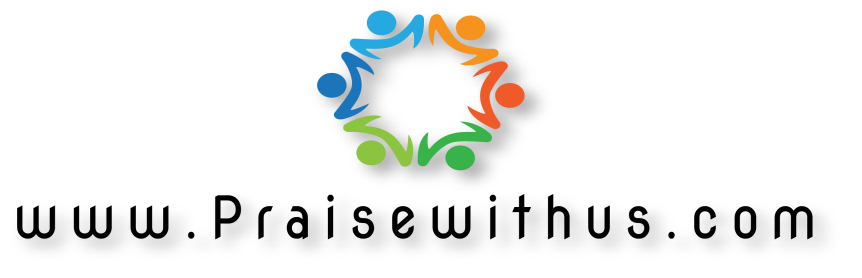